Modelling of River Hydrodynamics with D-Flow Flexible Mesh and 3Di
Preliminary report
Contents
Assumptions Shallow Water Equations
 D-Flow Flexible Mesh
 3Di
 Research Questions
 Test models
2
Assumptions Shallow Water Equations
Starting point Navier-Stokes equations
Neglecting certain processes
Missing diffusion term in 3Di
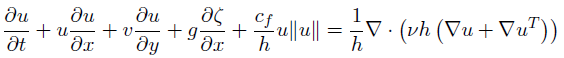 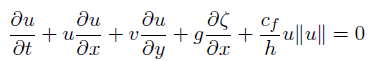 3
D-Flow Flexible Mesh
Staggered grid
 Cell center is the circumcenter
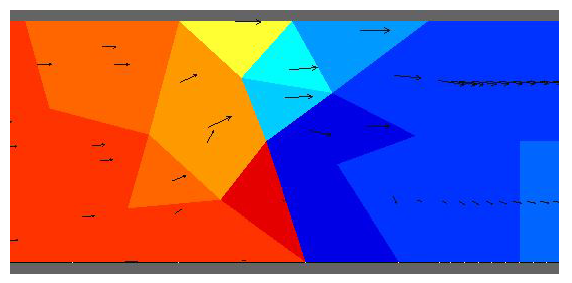 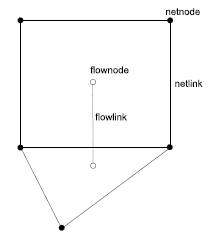 4
D-Flow Flexible Mesh
Linear bed geometry
 No local momentum conservation with triangles
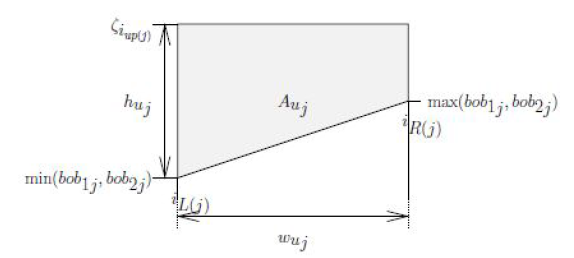 5
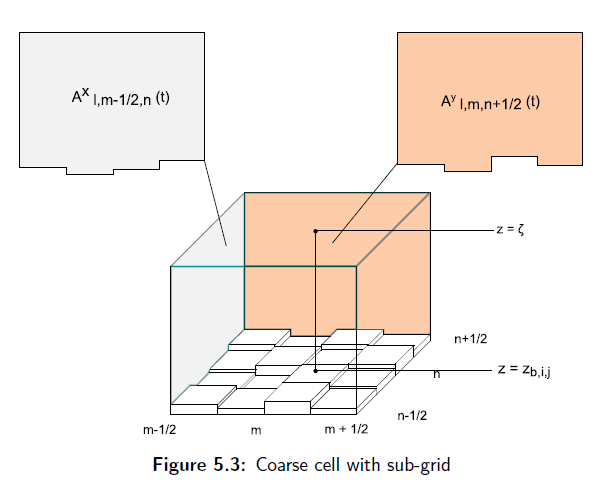 3Di
Staggered Cartesian grid
 Sub-grid that contains bottom
   information
 Local refinement by quadtrees
6
Research questions
What needs to be considered when modelling 2DH in either D-Flow Flexible Mesh or 3Di?
Hydraulic Engineering Question:
Which processes are determinative for the suitability of D-Flow Flexible
Mesh or 3Di with a specific problem?
Applied Mathematics Question:
How do local grid refinements influence the modelling results of river hydro-
dynamics?
7
Sub questions HE
What assumptions are done to go from 3D to 2DH?
 What are the consequences of these assumptions?
 What are the errors in models due to the assumptions?
 If the results differ in both models, where do these differences come from?
8
Sub questions AM
How are the grids refined?
 Are the results depended on the grid itself?
 What are the errors due to the numerical approximation?
 What is the amount of work needed to do these refinements?
9
Test Model: Straight channel with rectangular cross section
Understand both programs
 Use it to test matlab files
 Add fixed weir for understanding its effect
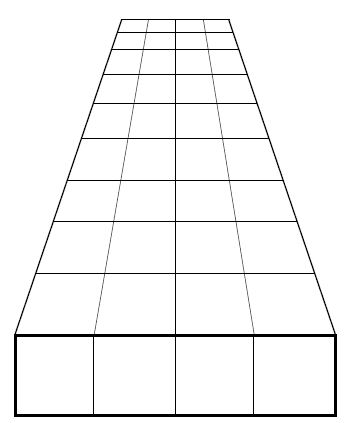 10
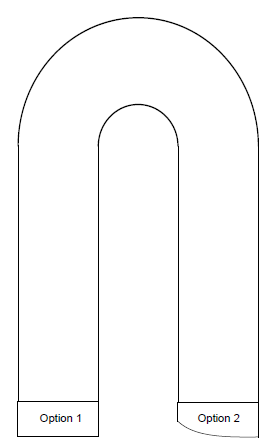 Test Model: U-bend
Model will differ in both programs
 Gain better insight in storage 3Di
 Two different cross sections
 Gain better insight in velocities
11
Test Model: Straight channel with trapeziodal cross section
Testing convergence
 Apply local grid refinements
 Add fixed weirs
 Try different types of conveyance
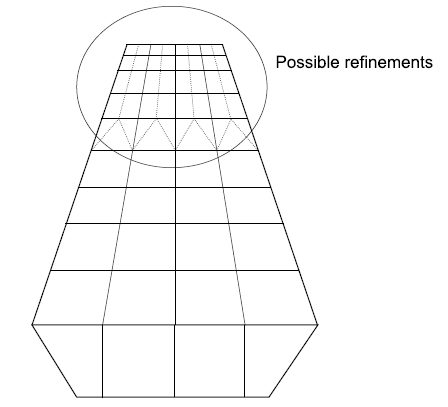 12
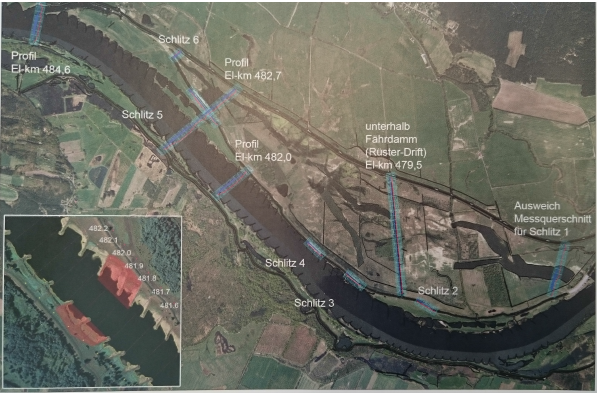 River Elbe
Many measurements done
 Old project BAW
 Both water level 
  measurements as velocity 
  measurement
13